Educación Técnica Profesional
Hillary Wolfe, Directora Ejecutiva, Preparación Profesional y Desarrollo de la Fuerza Laboral 
DELAC, Noviembre 2024
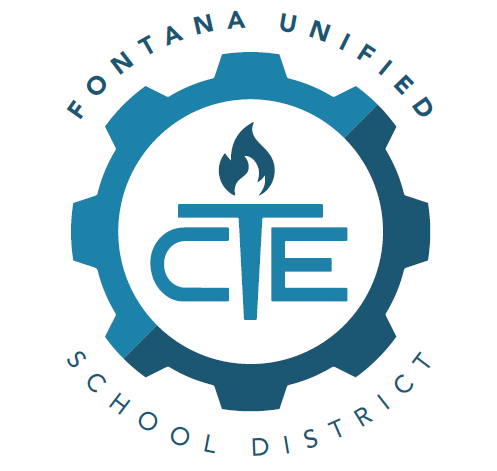 Temas
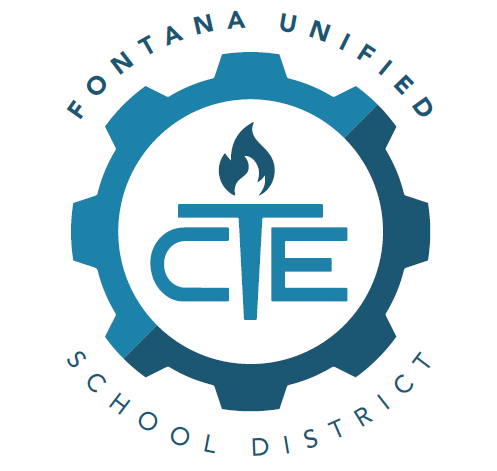 ¿Qué es Educación Técnica Profesional?
¿Por qué es importante?
¿Qué hay disponible?
¿Cómo se ve?
¿Cómo puede participar mi estudiante?
Otras preguntas…
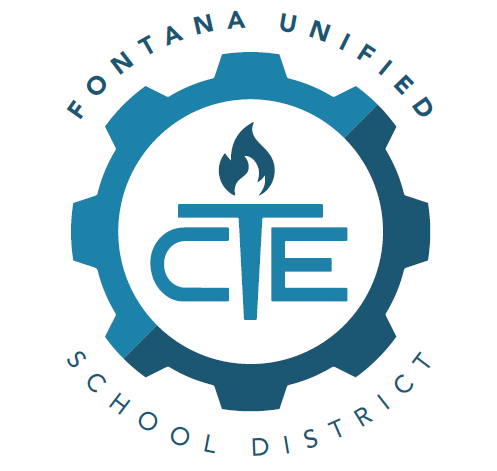 ¿Qué es Educación Técnica Profesional (CTE)?
Alrededor del 37% de los jóvenes declararon no haber hablado nunca con nadie sobre las carreras vocacionales, lo que significa una falta de exposición a estas opciones profesionales.
¿Qué es Educación Técnica Profesional (CTE)?
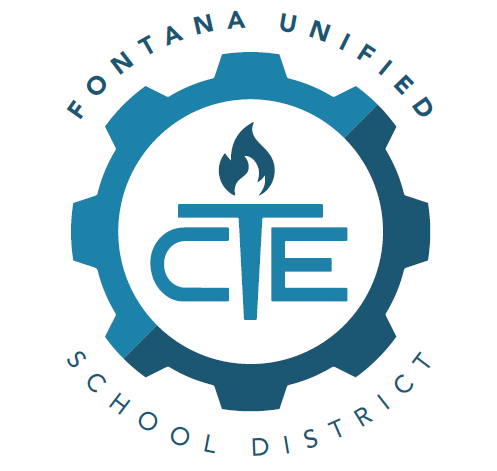 15 Sectores industriales
Trayectorias Profesionales
300 horas (Concentrador y Finalizador)
Conduce a la certificación, pre-pasantía
Empleabilidad de nivel inicial


CTE NO es
Sólo una optativa
Para estudiantes que no va a la universidad
¿Qué es CTE?
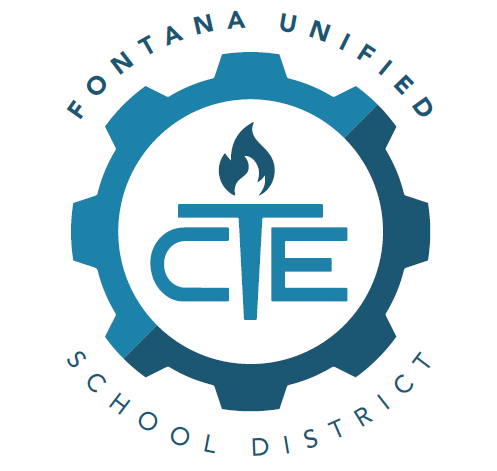 ¿Por qué es importante?
Los estudiantes y los trabajadores no saben qué oportunidades profesionales favorecen la movilidad económica ni cómo formarse para esos puestos.
Existen distinciones artificiales entre la universidad y la carrera profesional, que refuerzan los estereotipos sobre quién debe seguir determinados itinerarios educativos y profesionales.
Los adultos tienen pocas opciones para documentar las competencias adquiridas en contextos no académicos.
Los californianos de zonas rurales tienen pocas oportunidades de obtener títulos en campos de gran demanda sin tener que desplazarse. 
La falta de educadores formados en profesiones de alta demanda dificulta la enseñanza de competencias críticas.
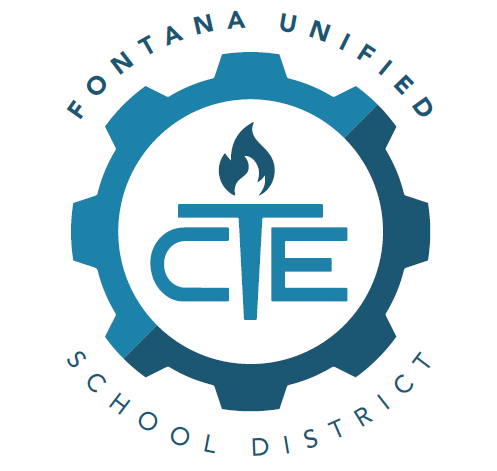 ¿Por qué es importante?
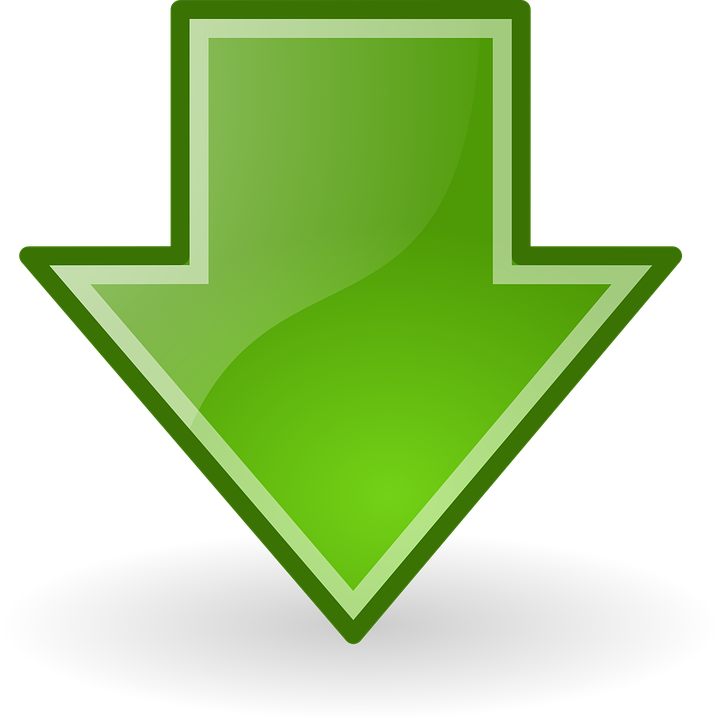 Motivación y compromiso académicos

Aspiraciones universitarias

Tasas a-g

Ingresos

Trabajadores especializados

Empleo e ingresos medios anuales
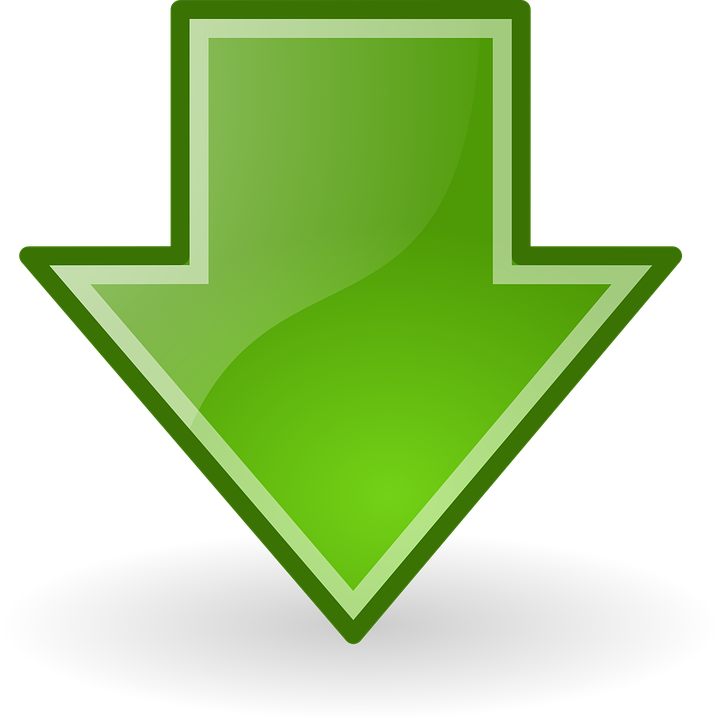 Reducción de las tasas de abandono escolar
Datos de Referencia: https://www.acteonline.org/wp-content/uploads/2018/03/CTE_Works_Research-January2018.pdf
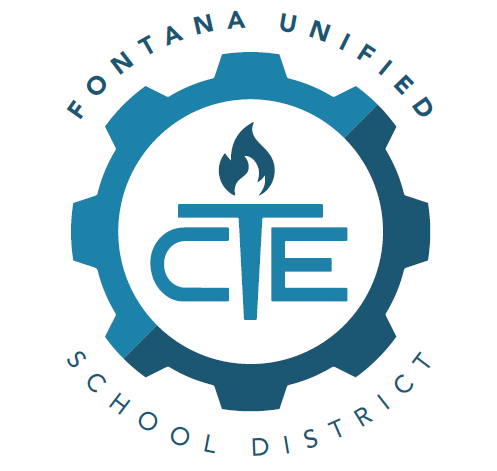 ¿Por qué es importante?
Revisión de datos: Últimos 3 cursos escolares
En 2023, el 16,7% de quienes completaron el programa CTE participaron en algún tipo de aprendizaje basado en el trabajo
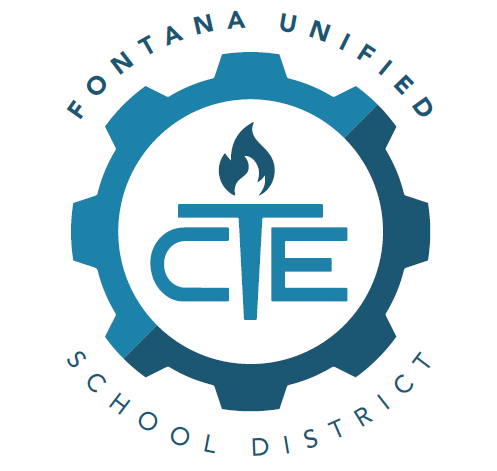 Revisión de Datos: Comparaciones Entre Distritos y Estados (2023)
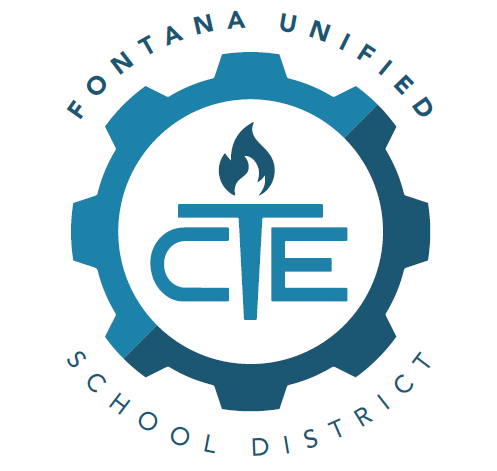 ¿Qué hay disponible?
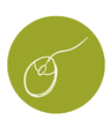 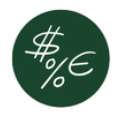 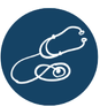 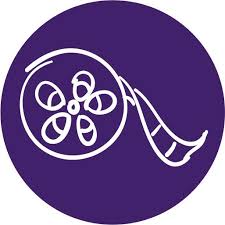 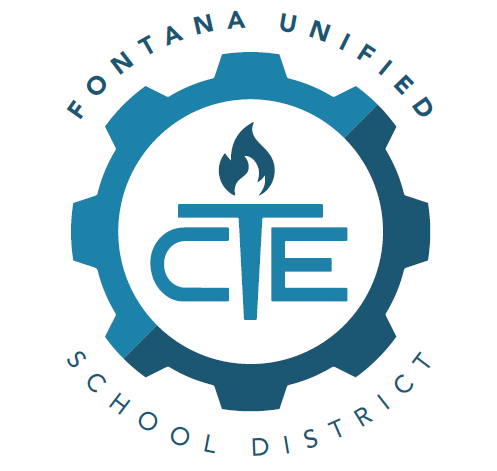 ¿Qué hay disponible?
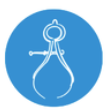 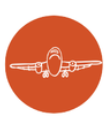 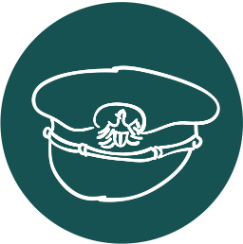 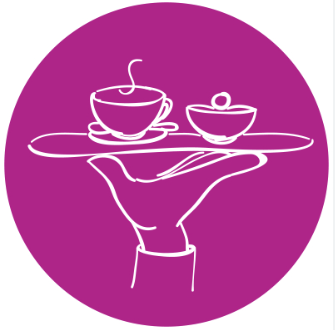 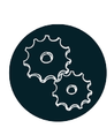 ¿Cómo se ve?
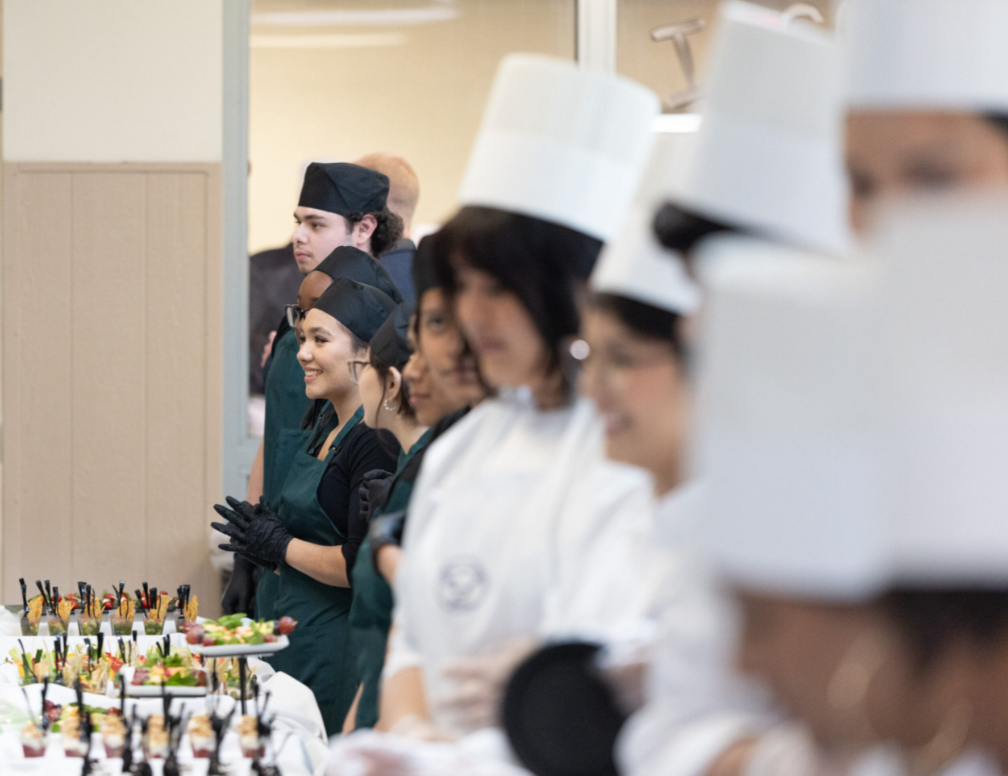 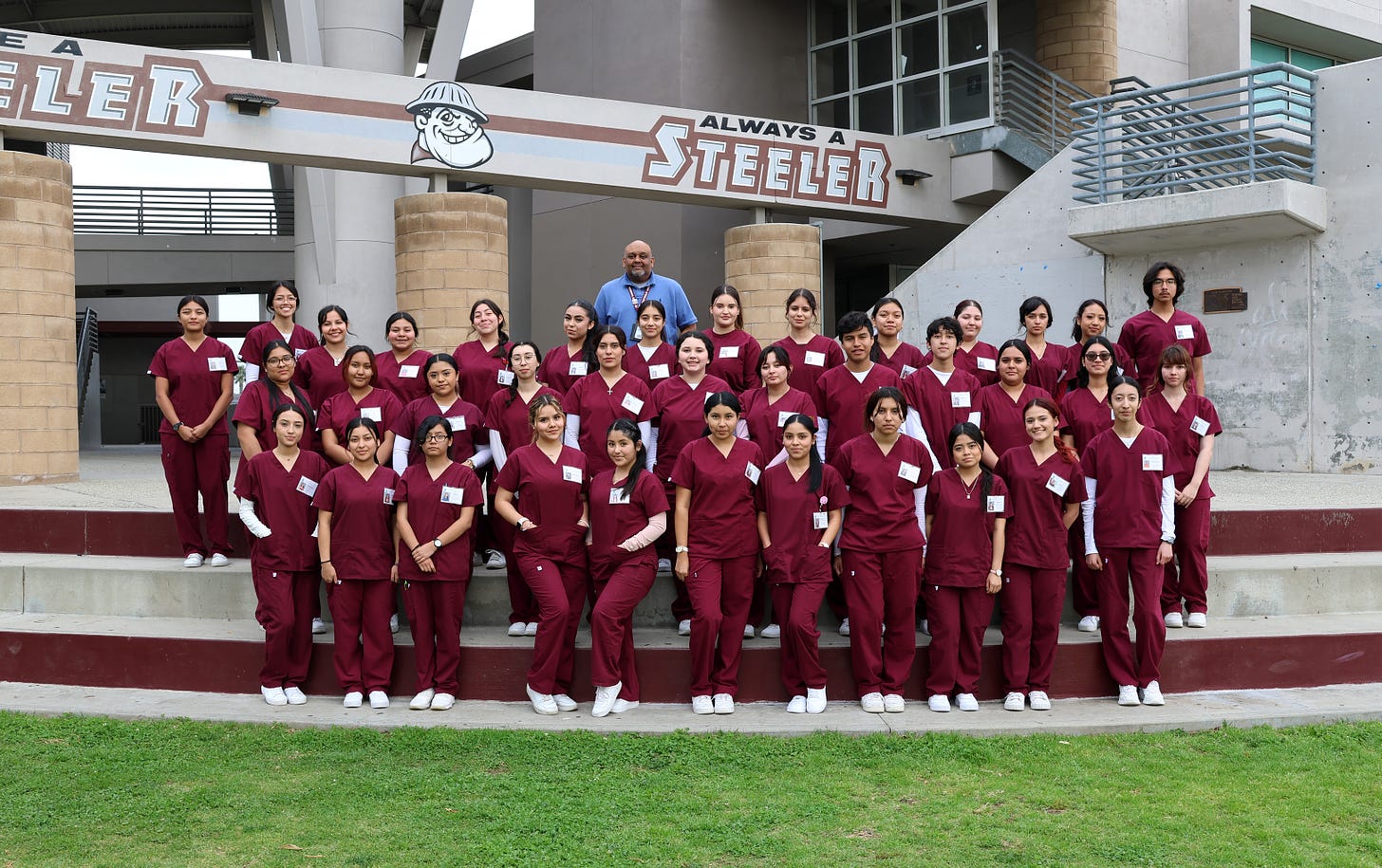 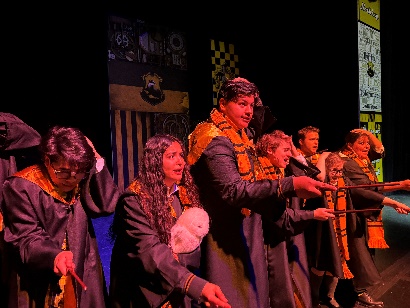 Estado Culinario y el Evento del Distrito
Producción Teatral Profesional
Enfermería
¿Cómo se ve?
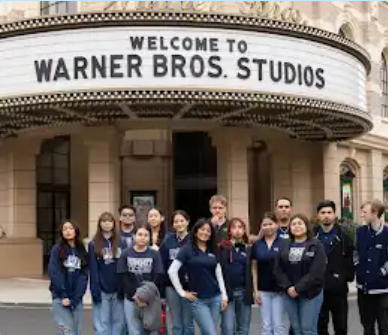 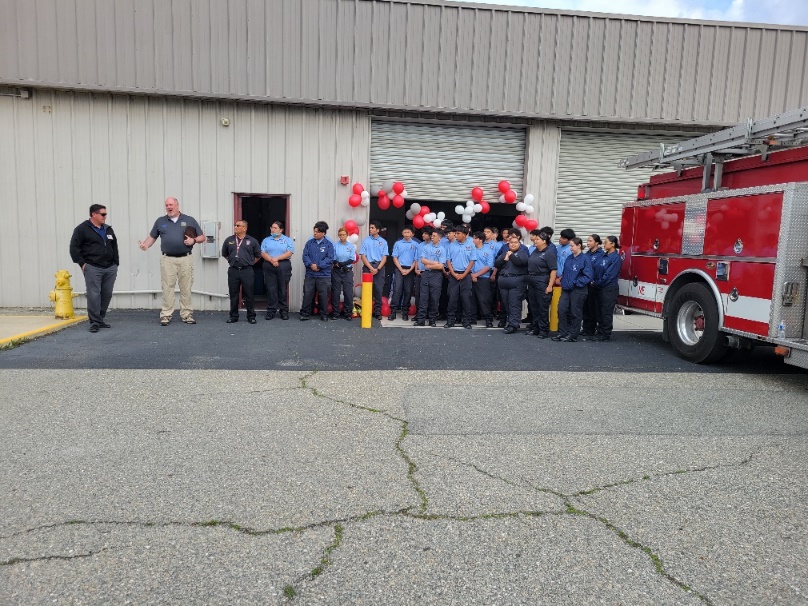 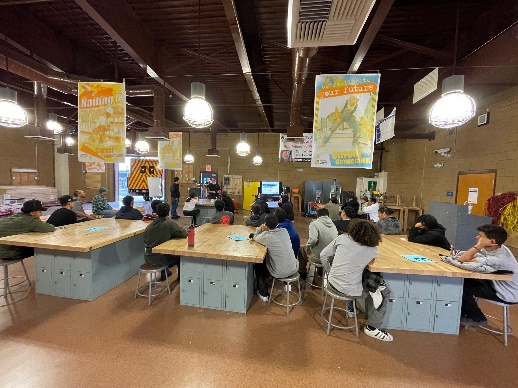 Estudiantes de Construcción Formació Eléctrica
Medios Digitales y Fotografía
Ténico Contra Incendios
¿Cómo se ve?
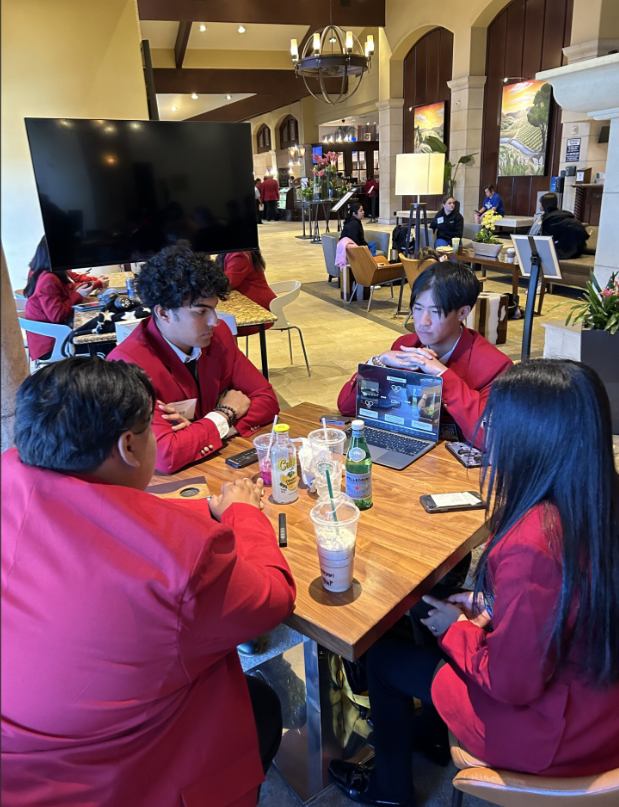 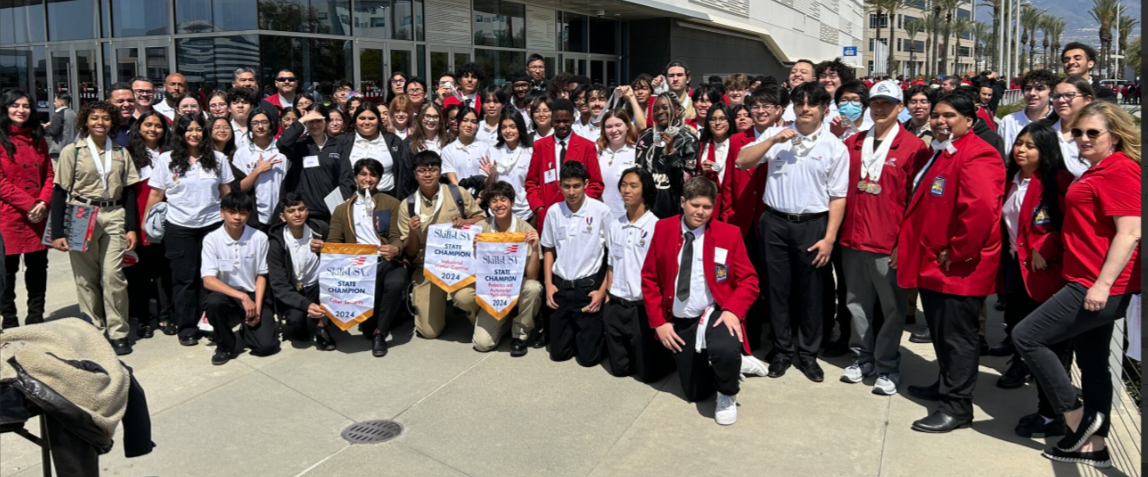 Habilidades USA
¿Cómo se ve?
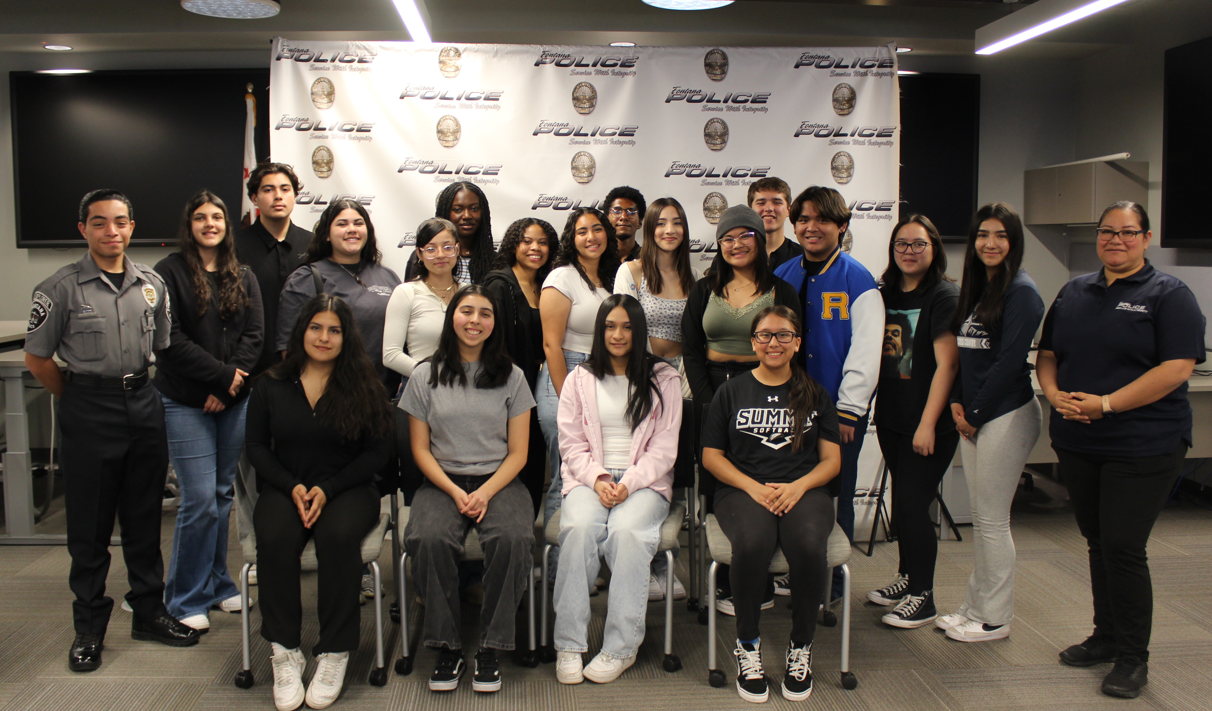 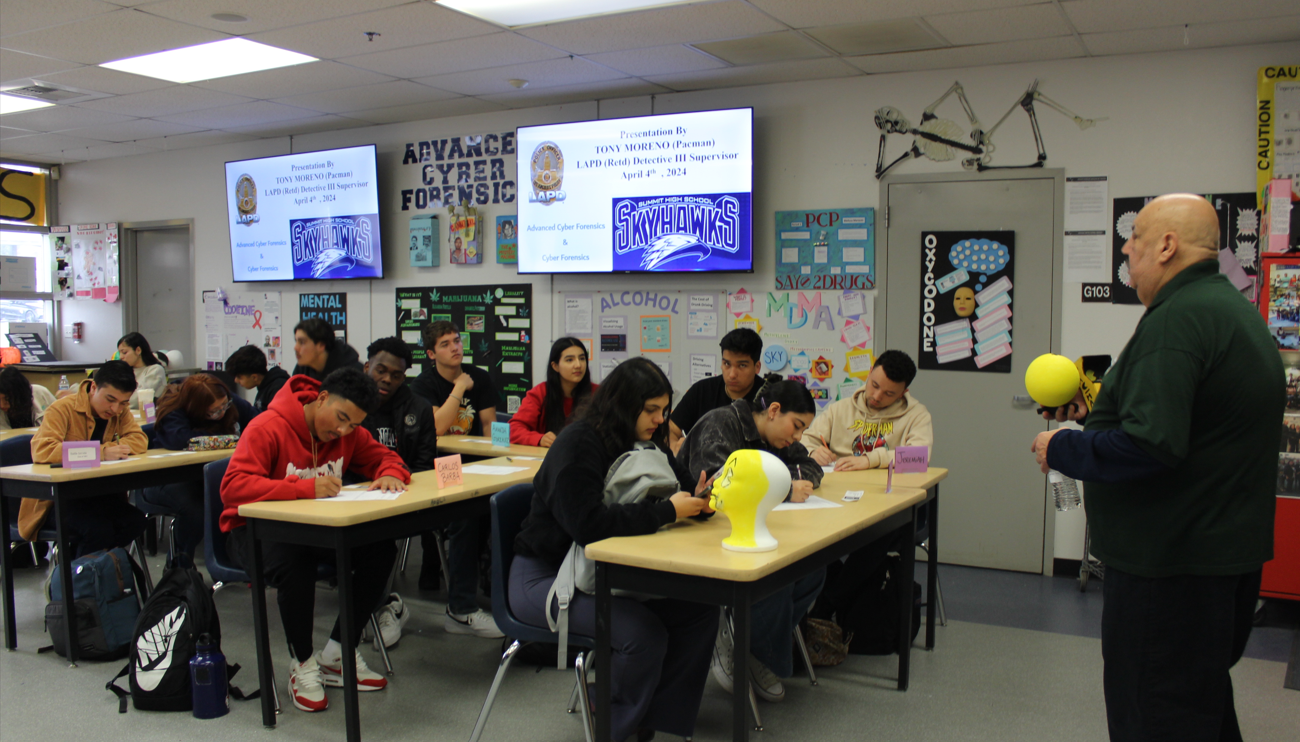 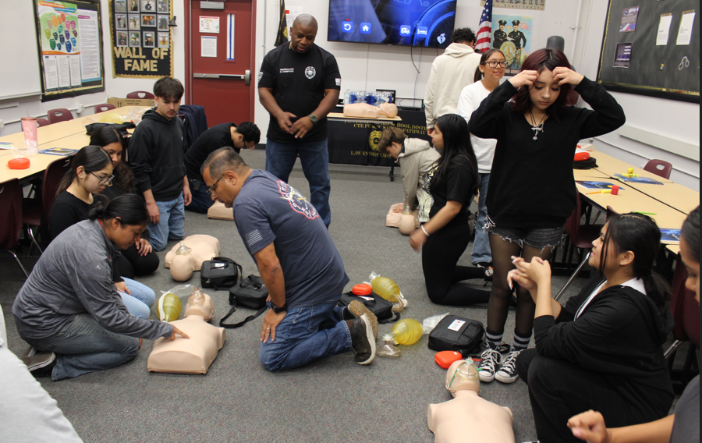 Equipo de Relaciones con la Comunidad y Participación Pública
Informática Forense
RCP
¿Cómo se ve?
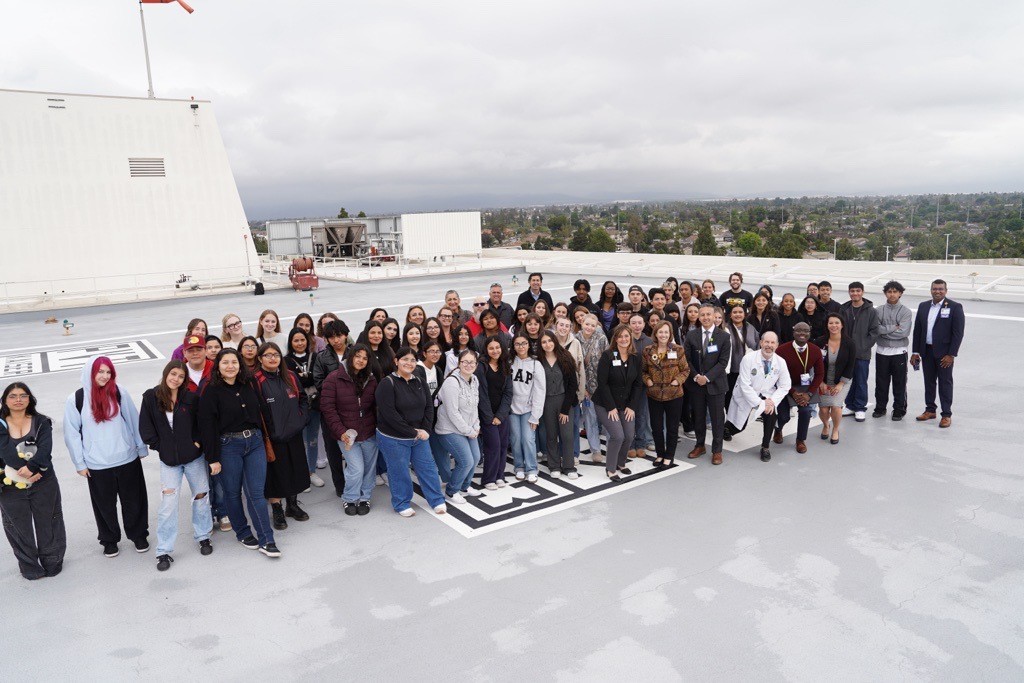 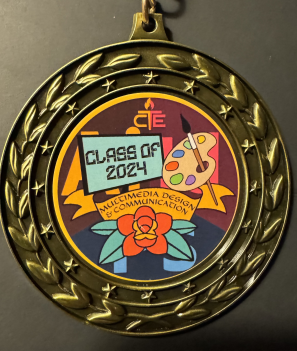 Día del Sanador
Diseño Gráfico
¿Cómo se ve?
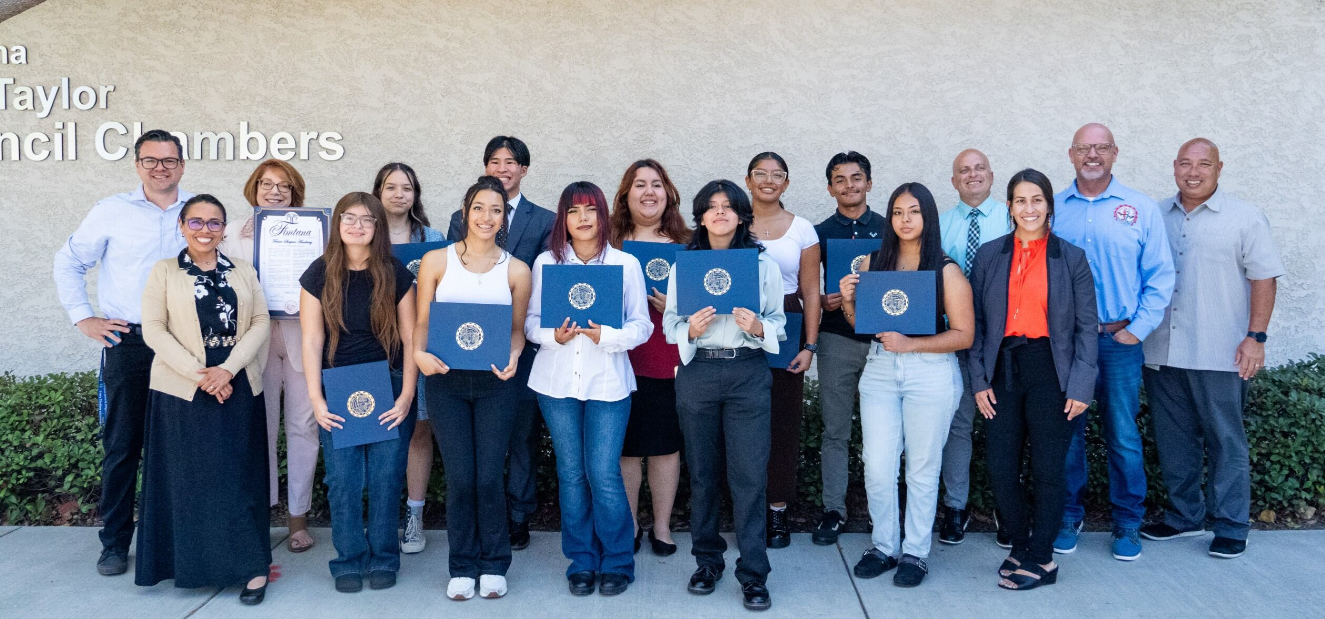 Academia de Futuros Formadores
¿Cómo puede participar mi estudiante?
Primaria y Secundaria
Oportunidades extraescolares y de enriquecimiento adaptadas a la preparatoria

Preparatoria
Consejeros
Otras Preguntas…